Advisory Committee to the Director
Senior Oversight 
Committee
E. Green
NIH Director
Participant Protection & Data Management 
Steering Committee
M. Gottesman
IC Data Access 
Committees
(currently 13)
NIH GWAS Governance Chart
Public Inquiries
Technical Standards 
Steering Committee
J. Jones, D. Lipman
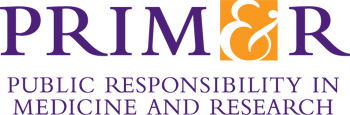